Back Sternick E, Faustino M, Soares Correa F, Pisani C, Scanavacca  MI
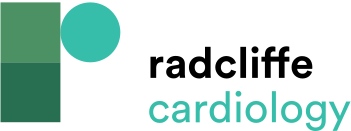 Table 1: Worldwide Experience of Epicardial Mapping and Ablation
Citation: Arrhythmia & Electrophysiology Review 2017;6(2):80–4.
https://doi.org/10.15420/aer.2017:6:2
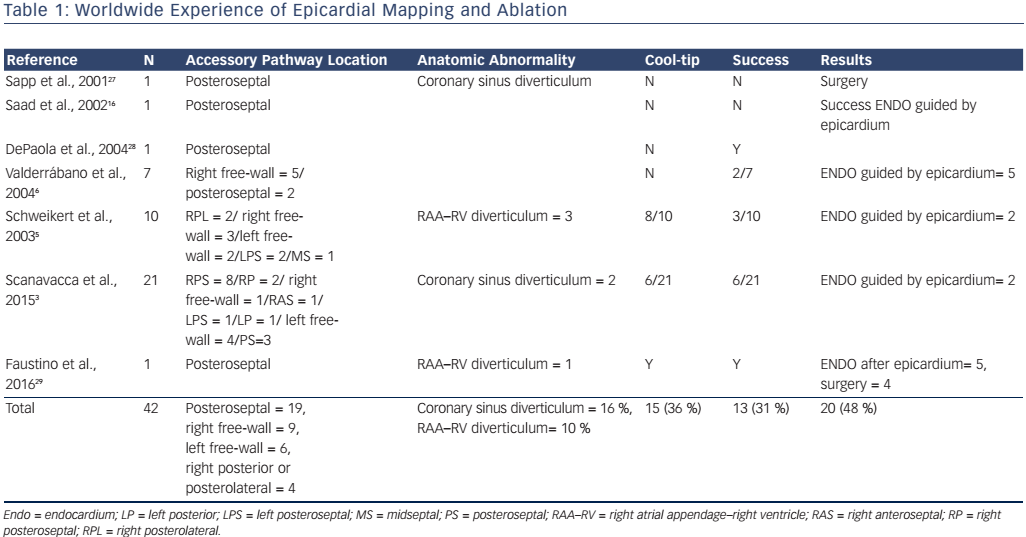